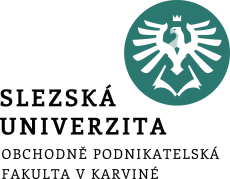 Podnikání
Dominik Salatsalat@opf.slu.cz
Unikátní nabídka hodnoty
Unikátní nabídka hodnoty je často to jediné, co od vás zákazník uvidí - co mu stihnete říct, než uteče. Musí to tedy být tak jasné sdělení, aby ho zaujalo a měl zájem pokračovat v další interakci s vámi. Dobrou cestou obvykle je zaměřit se na jeho vlastní potřeby a ukázat mu, co mu váš produkt či služba přinese. A také v čem jste vy unikátní oproti jiným řešením, se kterými se může setkat.
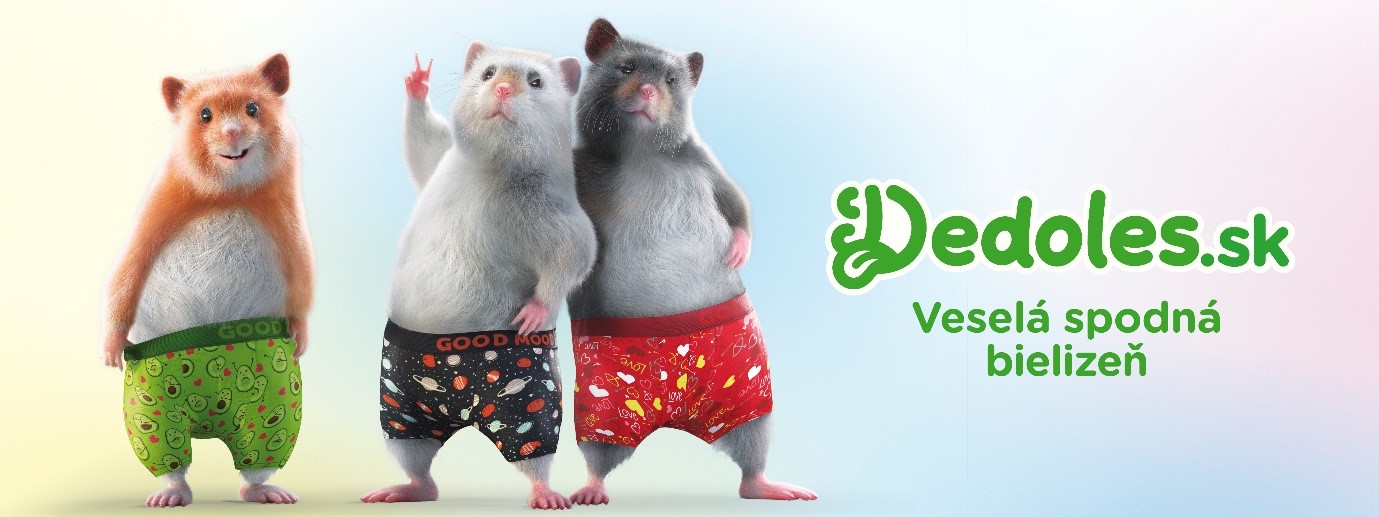 Unikátní nabídka hodnoty
Naformulujte krátkou větu či heslo, které v sobě ponese informaci o unikátnosti vašeho produktu či služby pro zákazníka. Formulace musí být pro zákazníka zapamatovatelná a musí zaujmout. Bude to první, co se o vašem produktu (službě) zákazník dozví např. z webových stránek, a rozhoduje tak o tom, jestli webové stránky ihned opustí nebo se bude chtít dozvědět více.
Pro každou skupinu zákazníků může platit něco jiného. Formulace unikátní nabídky hodnoty může proto být pro každou skupinu zákazníků jiná. V první fázi se při formulaci unikátní nabídky hodnoty zaměřte na zákazníky z řad prvních vlaštovek.
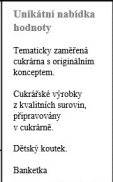 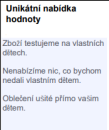 Zdroj: Jana Málková
Zdroj: Gabriela Mojáková
Formulace unikátní nabídky hodnoty
Zaměřte se na ten největší problém, který vaši zákazníci řeší, a z něj formulaci vytvořte. Unikátní nabídka může rovněž vyplynout z toho, co zákazníkům použití vašeho řešení přinese.

Dane Maxwell doporučuje postupovat podle vzorce: výsledek, který zákazníci chtějí + konkrétní časové období + odpověď na námitky zákazníků (např. horká čerstvá pizza doručená k vašim dveřím do 30 minut, jinak zdarma).

Pozorně při rozhovorech se zákazníky poslouchejte, co říkají a jaká slova používají. Pokud bude unikátní nabídka mluvit řečí vašeho zákazníka, máte velkou šanci, že bude fungovat.
Neférová výhoda
Neférová výhoda je něco, co jiní nedokážou jednoduše zkopírovat či si to koupit. Příkladem neférové výhody je tak např. vybudovaná silná značka. Tato výhoda může nejen velice dobře působit na zákazníky, ale může také ulehčit nábor schopných lidí a zajistit jejich udržení ve firmě. Samotná motivace zaměstnanců však neférovou výhodou není. Motivaci je celkem jednoduché získat, ale rovněž ztratit. Motivované zaměstnance může mít jakákoliv firma. Neférovou výhodou také není prvenství na trhu. Často se totiž stává, že právě takováto průkopnická činnost přinese hodně výhod konkurenci, které odpadne řada nákladů (např. na vzdělání trhu) či která může na trh vstoupit s již vyspělejšími technologiemi.
Důležitost neférové výhody
Neférová výhoda je důležitou strategickou součástí vašeho podnikání. Pokud ji nemáte, velice snadno se může stát, že někdo váš produkt (službu) zkopíruje a uspěje u zákazníků namísto vás. Pokud nemáte neférovou výhodu na začátku, neznamená to, že byste měli projekt zastavit. Měli byste se však zamyslet nad tím, jakou neférovou výhodu získat, a věnovat čas jejímu získání. Pozor na to, že zvlášť v rychle se rozvíjejících odvětvích neznamená neférová výhoda konec vaší konkurenci. Můžete však díky ní konkurenci značně zkomplikovat vstup na trh.
Neférová výhoda prostřednictvím právní ochrany
Právní ochrana je jedním ze základních nástrojů ochrany pro váš produkt či službu. Právní ochrana však stojí nemalý obnos peněz a často trvá nejen měsíce, ale i roky, než ji získáte. Navíc vám nezaručí, že budete se svým produktem (službou) na trhu úspěšní. Vždy proto pečlivě zvažte strategickou, technickou i finanční stránku věci.

Patenty skutečně představují neférovou výhodu - vzpomeňte na patentové války mezi Google a Apple a nákupy krachujících společností jen pro získání další "munice". Jejich získání však představuje značné finanční i časové náklady, zvláště v odvětvích, kde vývoj probíhá rychleji, než získávání patentů. Rozmyslete si proto, jestli se vám investice do patentu vyplatí.